Existing Resource Definition Framework
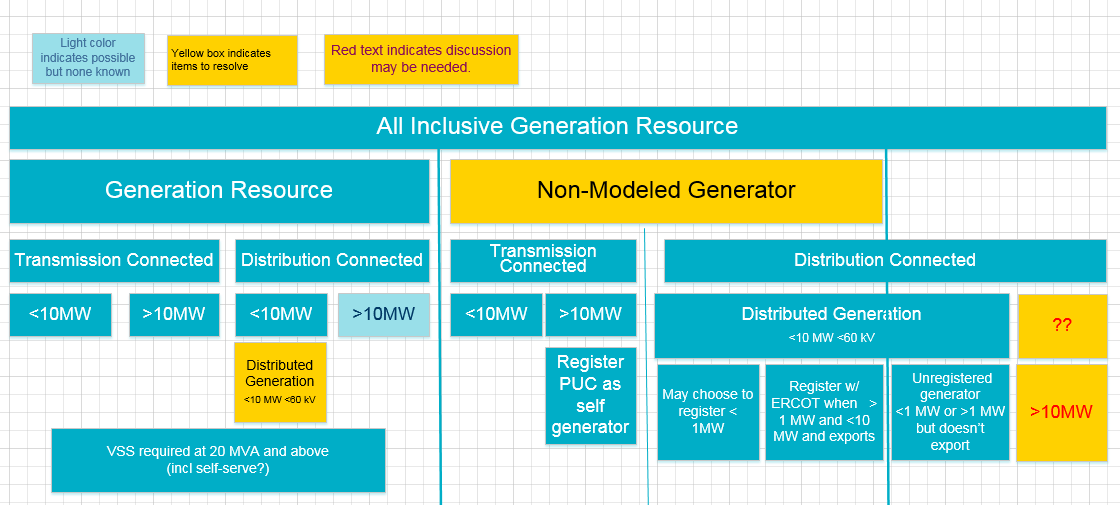 1
Proposed Category Nomenclature
2
Proposed Resource Definition Framework
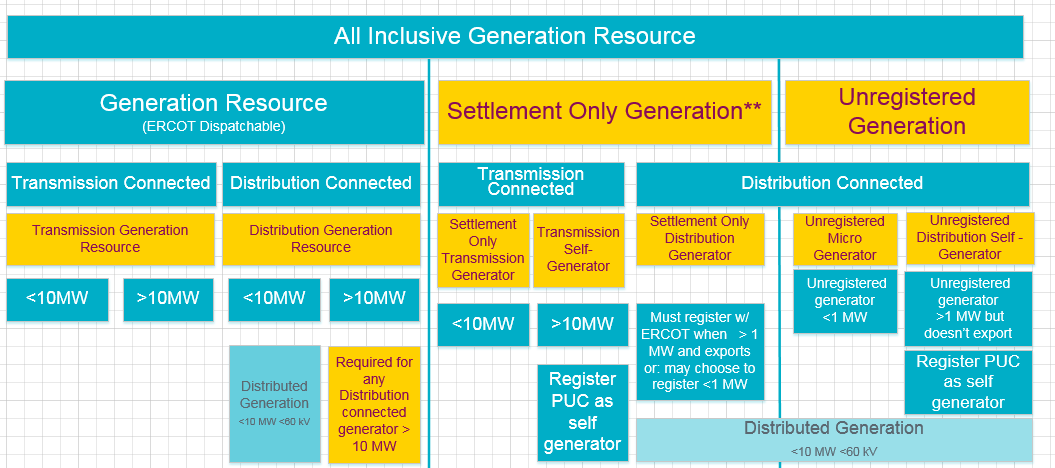 **Settlement Only generator means that they may not participate in Ancillary Services Market, RUC, SCED, or make Energy Offers.
3